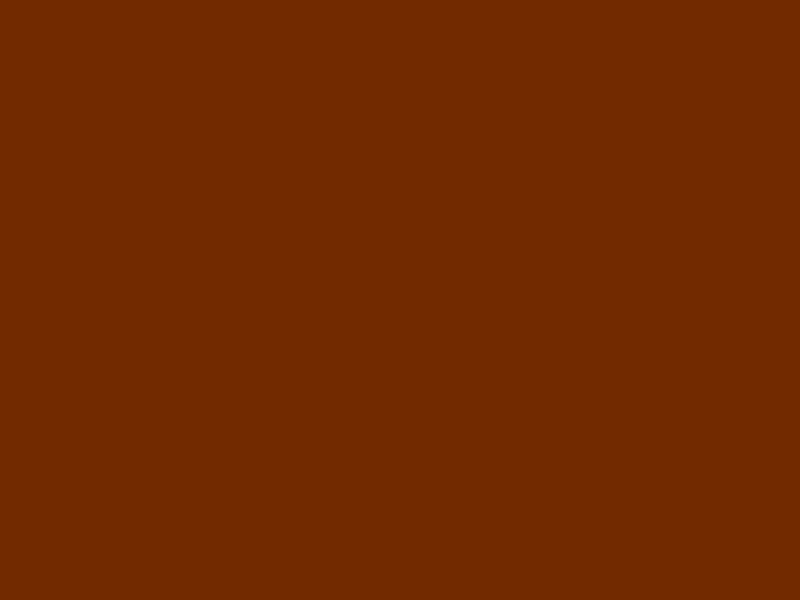 Ancient Hebrew Bookstore
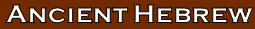 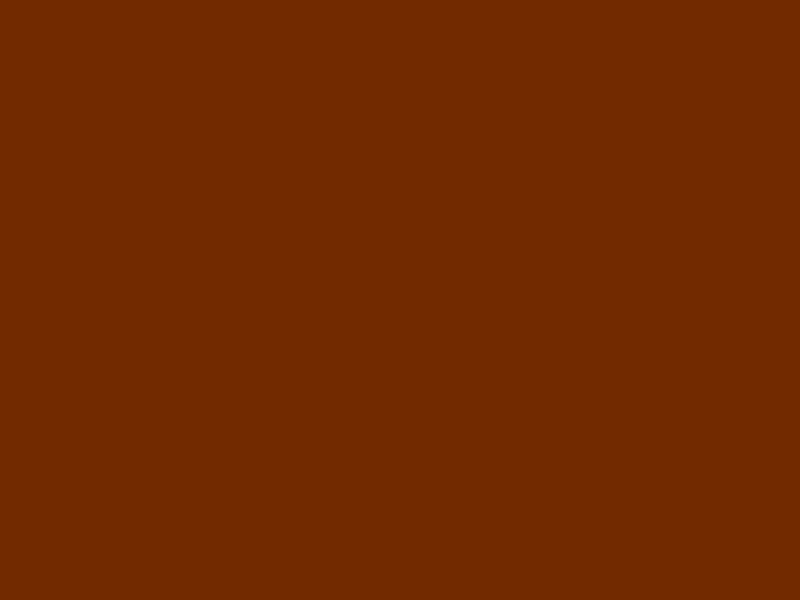 Learn to Read Biblical Hebrew
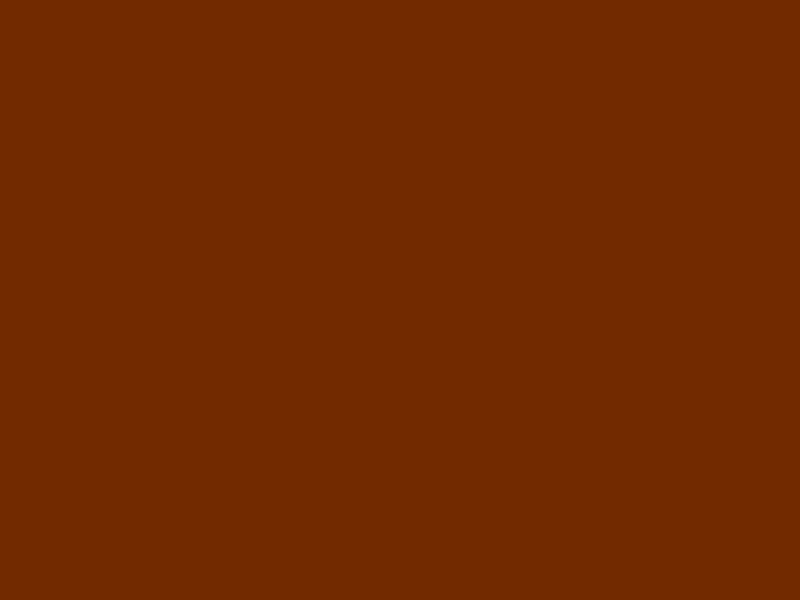 Ancient Hebrew Torah
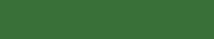 The Mechanical Translation Project